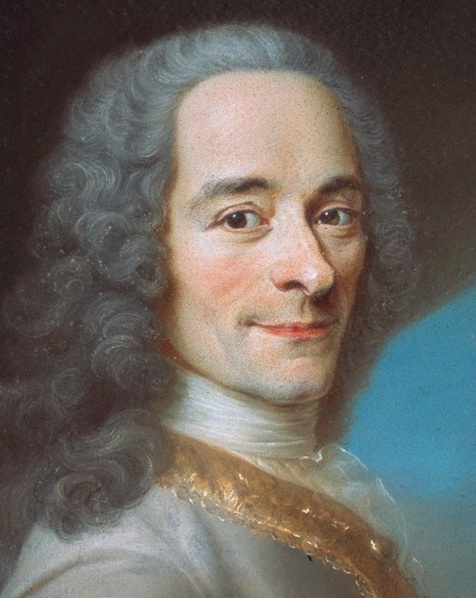 Voltaire: On Tolerance
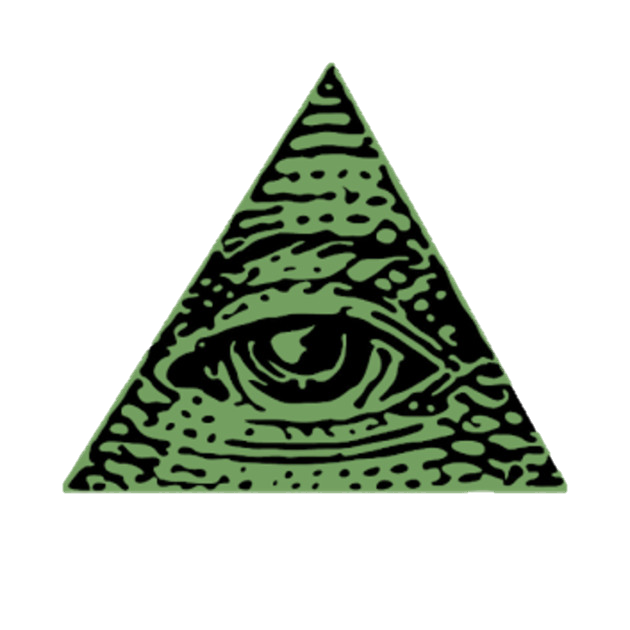 Illuminati Confirmed
Seminar Rules
Listen actively
Build on what others say
Try not to talk while others are talking.  
Silences and pauses are Ok
Converse directly there is no need to go through the facilitator
Expose/Suspend your assumptions
Refer to the text; challenge others to go to the text
Be careful not to speak too frequently or for too long
Earning Credit
Speak during the seminar and contribute to it in a significant way 
OR
AFTER CLASS IS OVER, write handwritten response to ideas brought up during the discussion of 2-3 paragraphs
OR
Speak the following day in front of class for 1 to 2 minutes about some of the important ideas from the previous days discussion
Voltaire Seminar
According to Voltaire, what are the causes for intolerance and persecution?
What distinctions does Voltaire make between individual and state-sponsored actions?
Voltaire states (lines 25-27) that more religions in a region lead to greater harmony. Do you agree with this statement? Why/Why not? 
What are your thoughts about lines 44-50?
Do you agree with Voltaire’s assessment that there are “no sects of geometers, algebraists, arithmeticians…”? What point is he making here and do you agree with it? 
How achievable are Voltaire's solutions toward more tolerance?